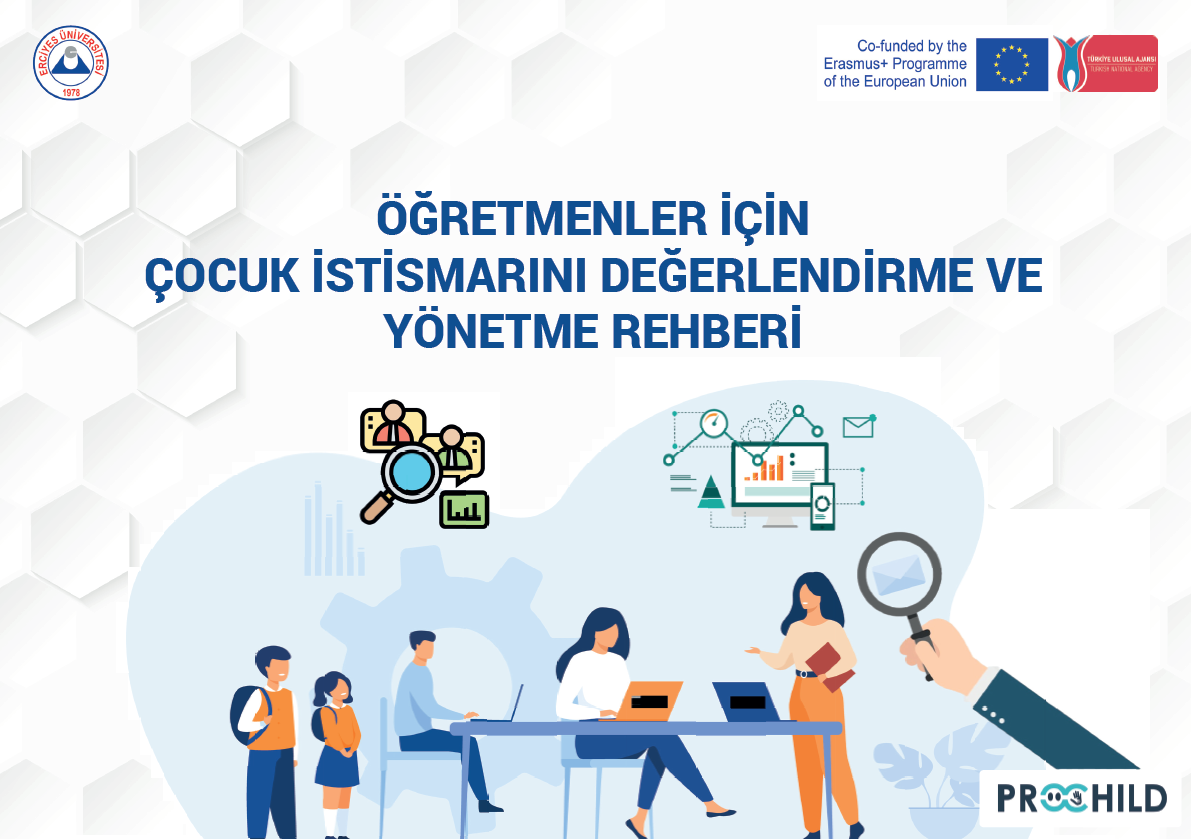 ÇOCUK İSTİSMARINA KAPSAMLI BİR BAKIŞ
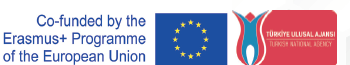 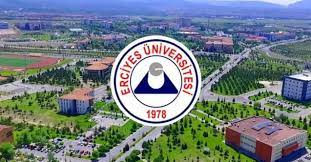 Doç. Dr. Sevgi ÖZMEN
Erciyes Üniversitesi Tıp Fakültesi
 Çocuk Ruh Sağlığı ve Hastalıkları ABD
2021 - Kayseri
1
Çocuk istismarı
ÇOCUK İSTİSMARI NEDİR?

DSÖ çocuğun sağlığı, yaşamı, gelişmesi ya da onuru açısından fiilen zararlı sonuçlar verebilecek her türlü fiziksel ve/veya duygusal kötü muamele

Çocuk istismarı, çocuğun hayatına, sağlığına, gelişimine, güven, sorumluluk ve becerilerle ilgili genel değerlerine zarar vermekte, çocukta derin izler bırakmakta, akıl ve ruh sağlığını olumsuz etkilemektedir.
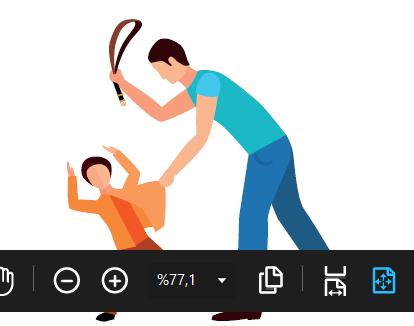 2
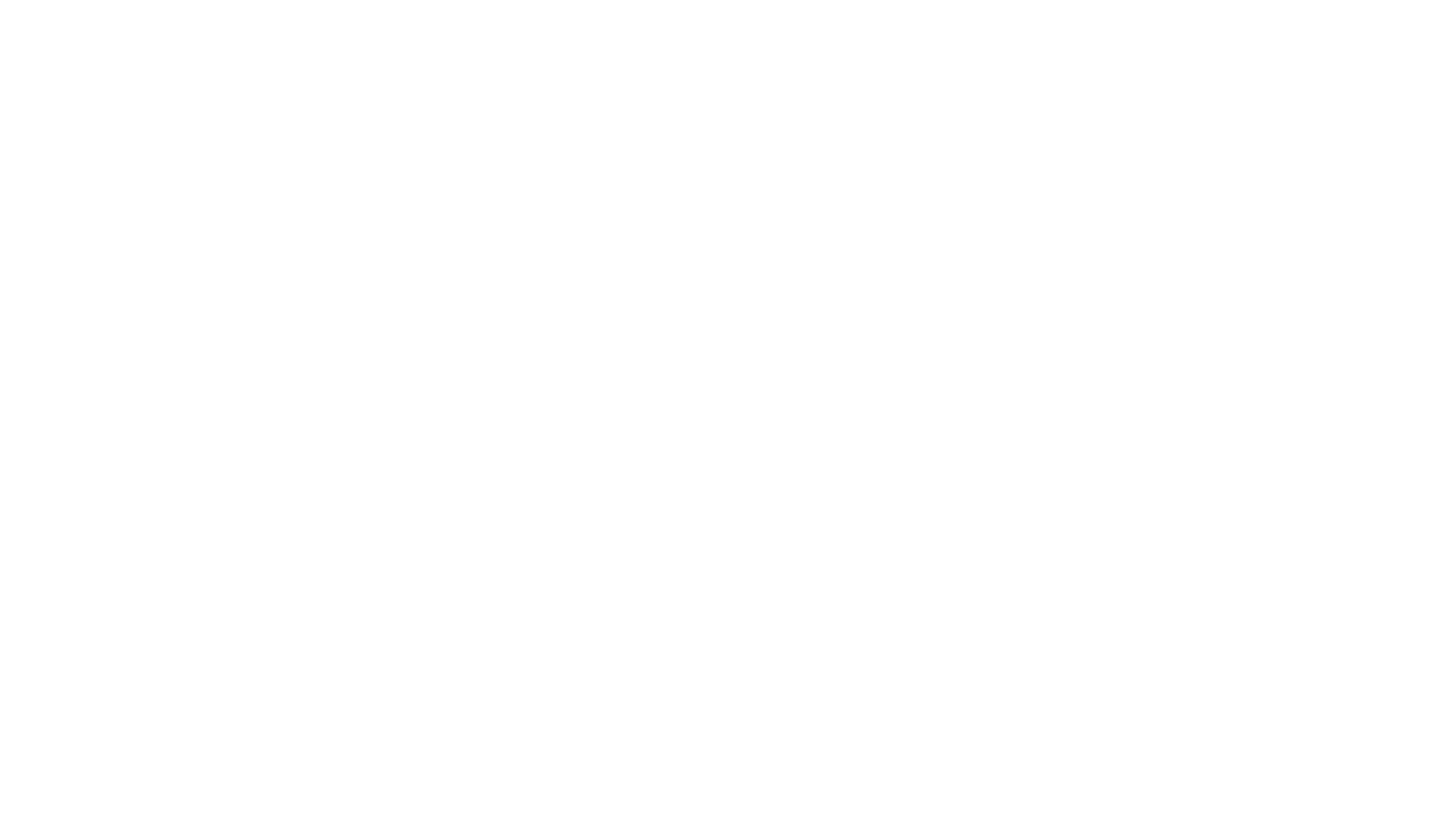 Çocuk istismarı
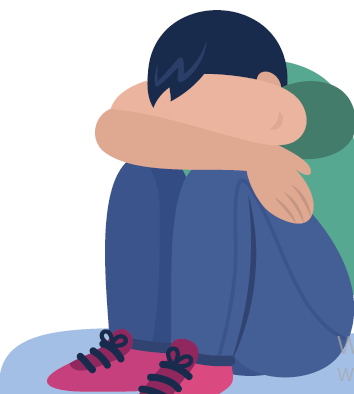 Çocuk istismarı ve ihmali tüm dünya ülkeleri ve kültürleri için ortak bir sorun

Türkiyede çocuk istismarı oranı yapılan çalışmalarda %10 ila %53 arasında değişmektedir.

Her yıl 1.6 milyon çocuğun fiziksel, cinsel, duygusal istismarın ya da ihmalin kurbanı olduğu!!!
3
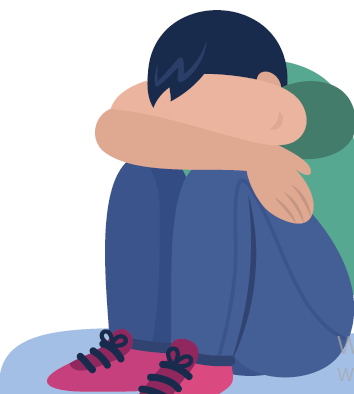 Çocuk istismarı
Cinsel istismara maruz kalan çocukların yaşa göre dağılımları
%30'unun 2-5, 
%40'ının  6-10,
%30'unun 11 - 17 yaş
 
Bir başka deyişle olguların %70'ini 10 YAŞ ALTI ÇOCUKLAR
4
Çocuk istismarı
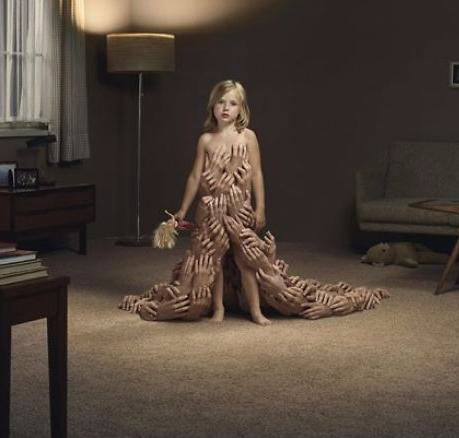 Kızlarda, erkeklere oranla 1.5-5.5 kat  

İstismarcıların %96'sı erkek, %80'i de çocuğun tanıdığı biri

DSÖ her yıl 15 yaş altında 31000 çocuğun yaşamını bu nedenle yitirdiğini bildirmektedir!!!!!
5
Bu rehber neden hazırlandı…
Çocuk istismarı ile karşılaşma potansiyelleri itibarı ile sağlık çalışanları, sosyal hizmet görevlileri (sosyal hizmet uzmanı, sosyal çalışmacı, psikolog), kreş çalışanları, çocuklarla ilgili işleri takip eden kolluk görevlileri, vb. meslek mensupları yanında öğretmenlerimizin de çocuk istismarı bulgularına yönelik bilgi ve farkındalık düzeylerinin artması çok değerlidir. 
Zira okul, çocuk istismarının tespit edilmesinde en önemli alandan biri olarak dikkat çekmektedir.
Dolayısıyla öğretmenlerin istismar ve ihmale maruz kalan çocukları tespit etme konusunda rol almaları, çocuklara yönelik koruyucu tedbirlerin alınması açısından kritik öneme sahip bulunmaktadır.
İstimara ve ihmale maruz kalan çocukların belirlenmesi amacıyla öğretmenlerin bilgi düzeylerinin arttırılması ile sadece istismarın tespiti değil, diğer alan profesyonelleri ile işbirliği içinde önleyici ve koruyucu tedbirlerin alınması da mümkün olabilecektir. 
Bu kapsamda hizmet içi eğitim, tarama amacı ile standardize edilmiş bir gerecin varlığı ve bildirim sisteminin oluşturulması gerekliliği kaçınılmazdır.
6
Bu rehber neden hazırlandı…
Bir çocuğun ailesi dışında en çok zaman geçirdiği yer olan okullarda çocuklar, en sık öğretmenleriyle temas halindedirler. 
istismar-ihmalini belirleme ve bunlara müdahale etme konusunda anahtar bir rol oynamaktadırlar.
Ayrıca, öğretmenlerin çocuklar ve ailelere yönelik istismarı önleme konusunda eğitim verme imkânlarının bulunması da çocukları korumada önemli bir fırsattır. 
Bir öğrencinin yüzünde ya da vücudunda sıyrık, bere gibi yaralar fark eden ya da çocuğun davranışlarında içe kapanma, mutsuzluk, dikkat dağınıklığı, saldırganlık gibi değişiklikleri gözleyen deneyimli ve çocuk istismarı konusunda bilgili bir öğretmen, öğrencinin kendisiyle sorunları paylaşması için uygun ortamı ve şartları sağlayarak çözümler üretebilmektedir.
7
https://prochild.erciyes.edu.tr/
8
9
Çocukla ilişkili faktörler
10
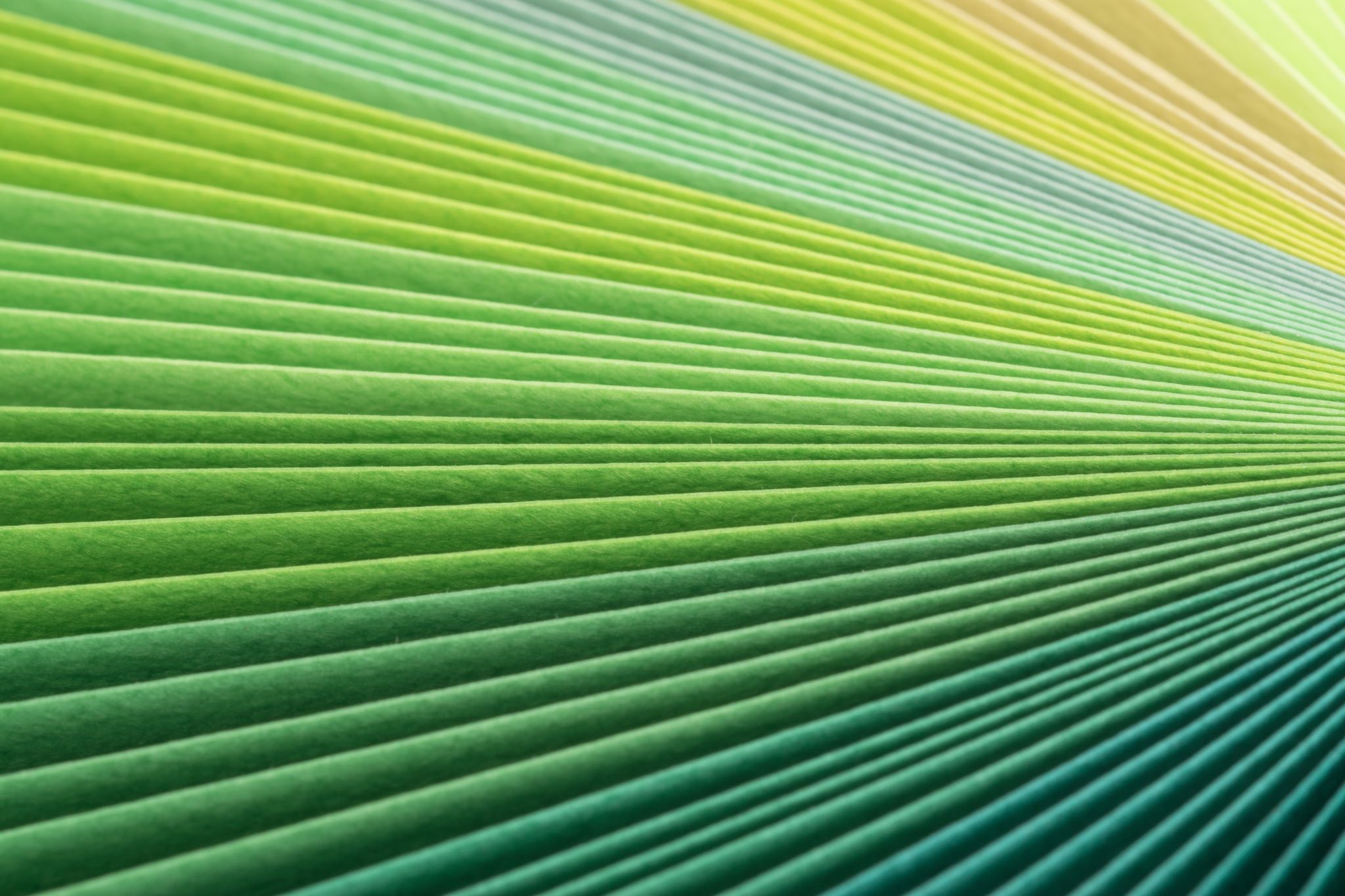 Ebeveynlere ait özellikler
11
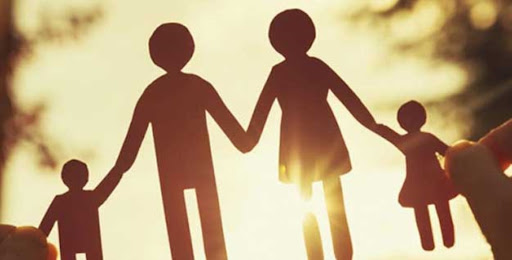 12
Çevresel-toplumsal faktörler
13
Çocuk İhmali
Duygusal ihmal; Çocuğa sevgi ve ilgi gösterilmemesi, özellikle ergenlik yıllarında destek ve denetimden yoksun bırakılması, 
Cinsel ihmal; İki yaşından büyük bir çocuğa cinsel kimlik gelişimini bozabilecek, ileride davranış bozukluklarına neden olabilecek şekilde yaş ve cinsiyetine uygun davranılmaması, giydirilmemesi, oyuncak alınmaması, 
Eğitim ihmali; Zorunlu okul çağında çocuğu okula göndermemek, özel eğitim ihtiyaçlarına ilgisiz kalmak, kronik devamsızlık davranışına izin vermek, okula giden çocukların dersleri, okuldaki sorunları ya da başarısızlıkları ile ilgilenmemek; 
Fiziksel ihmal; Çocuğun beslenme, barınma, sağlık, giyinme gibi temel ihtiyaçlarını karşılamada yoksunluk veya yetersizlik, 
Sağlık ihmali ise fiziksel ihmalin bir alt grubu olarak sınıflandırılmakta, çocuğun hasta olduğunda hekime getirilmemesi ya da geç getirilmesi, aşılarının yaptırılmaması, tedavi önerilerine uyulmaması ya da tedavinin reddedilmesi şeklinde tanımlanmaktadır
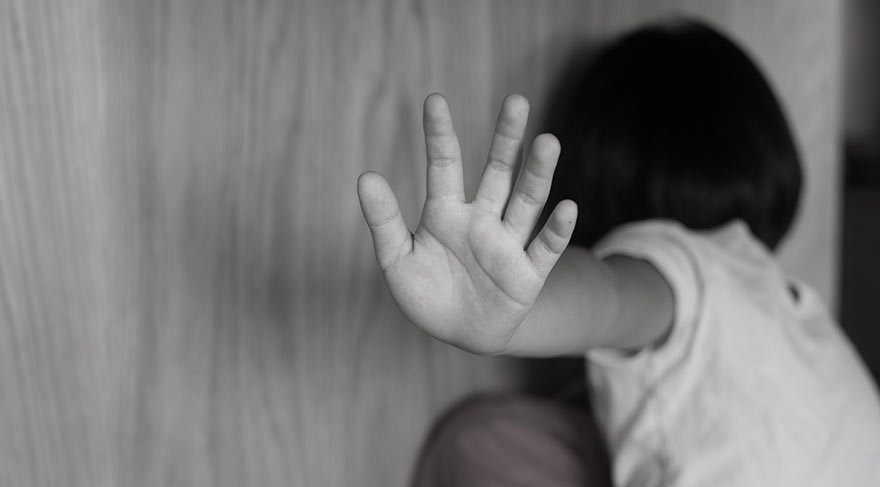 14
15
Fiziksel İstismar
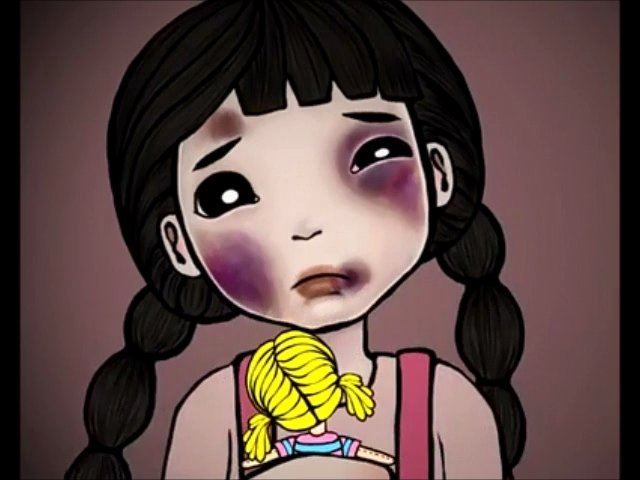 Kaza dışı ve önlenebilir davranışlar sonucunda fiziksel zarar görmesi” ya da “çocuğun kaza dışı yaralanması”

Aynı zamanda itaati sağlama, cezalandırma ya da öfke boşaltma amacı ile 
elle vurma
herhangi bir aletle vurma, 
itme, tekmeleme, 
sallama, sarsma, 
ısırma, 
boğma, 
yakma, zehirleme ve benzeri şiddet içeren eylemler
16
17
Cinsel İstismar
Çocuğun, bir erişkinin cinsel gereksinim ya da isteklerinin doyumu için cinsel nesne olarak kullanılması ya da kullanılmasına göz yumulmasıdır.

Cinsel istismar diğer bir çocuk tarafından eğer bu çocuğun diğeri üzerinde belirgin bir gücü veya kontrolü söz konusuysa veya bariz bir yaş farkı varsa da gerçekleştirilebilir

Çocuk istismarı tipleri içerisinde saptanması en zor olandır

Çoğunlukla gizli kalan ve gün yüzüne çıkmayan cinsel istismar özellikle kısa ve uzun dönemli etkileri açısından önemli bir olgudur
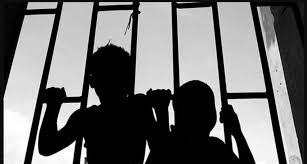 18
Cinsel İstismar
Yaygınlığının çocuklarda %10-40 oranında olduğu

Dünya’da prevalans %11.8 olarak saptanmıştır 

Kuzey Amerika kadınlar % 16,8 ve erkekler % 7,9 

İstanbul’da dokuz-on birinci sınıflarda okuyan 1871 kız öğrenciyle 2000 yılında yapılan bir çalışmada 

% 11,3’ü çocukken özel bölgelerine dokunulduğundan 
% 4,9’u ise cinsel ilişkiye zorlandıkları 
% 1,8 oranında ensest
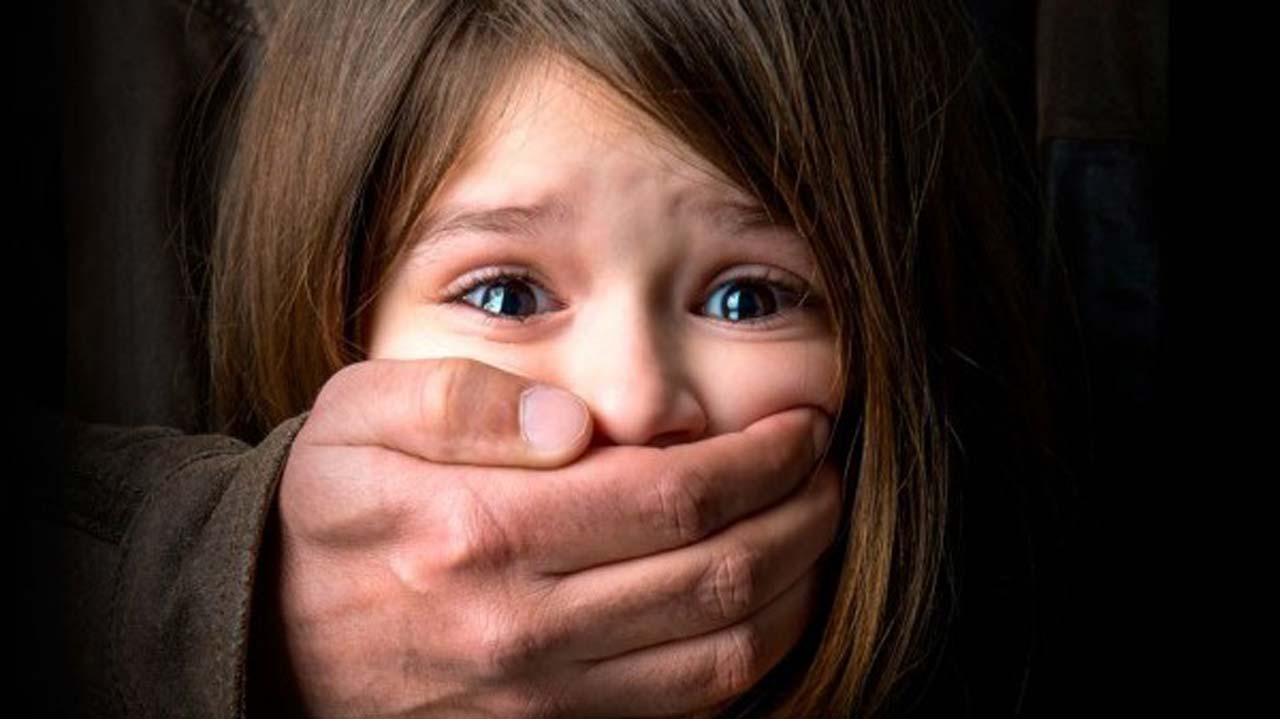 19
Cinsel İstismar
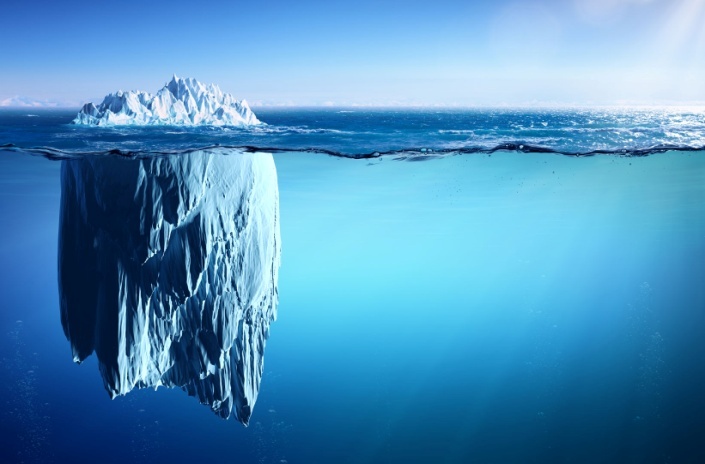 İstismarın neden olduğu utanç, suçluluk gibi tepkilerden dolayı cinsel istismar çoğu kez gizli olarak kalmakta ve sır olarak saklandığı için de gerçek istatistiksel verilere ulaşmak zor olmaktadır 

Cinsel istismara uğrayanların yalnızca % 15’inin bildirildiği dikkate alınırsa, ulaşılabilinen olgular buzdağının görünen kısmı ile sınırlı gibi düşünülebilir
20
Cinsel İstismar
Temas içermeyen cinsel istismarlar: Cinsel içerikli konuşma, teşhircilik ve röntgenciliktir. 
Cinsel dokunma: İstismarcı kurbana dokunabilir ya da kurbanı kendisine dokunması için zorlayabilir. 
Oral-genital seks 
İnterfemoral ilişki (Irza tasatti): Penetrasyonun olmadığı, sürtünmenin olduğu istismar şeklidir. 
Cinsel penetrasyon (Irza geçme): Genital ilişki, anal ilişki, oral ilişki, objelerle penetrasyon ve parmakla penetrasyon şeklinde olabilir. 
Cinsel sömürü: Çocuk pornografisi ve çocuk fuhuşu
Bilişim yoluyla cinsel istismar
21
ENSEST
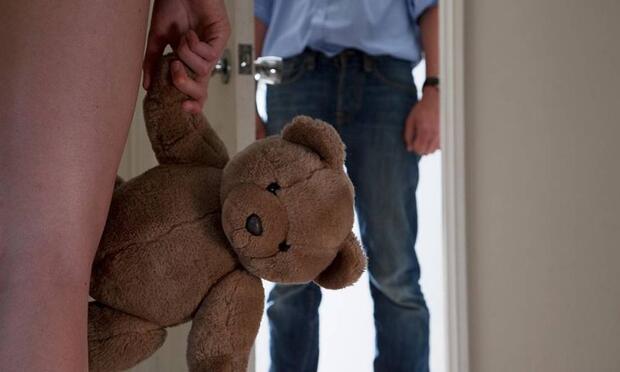 Birbirleri arasında kan bağı bulunan, çoğu kültürde yasal ya da yasal olmayan kurallarla cinsel birliktelikleri yasaklanmış olan kişilerin cinsel ilişkide olma durumu

Çoğu zaman bu durum gizli kalmakta ve yalnızca % 33’ü bildirilmekte
22
ENSEST
Çocuk cinsel istismarlarının %20- 25’ini

15 yaş grubundaki 900 genç kız ensest sıklığı % 5

Eskişehir’de yapılan bir çalışmada 10 yıllık sürede gerçekleştirilmiş cinsel saldırıların %8.7’sinin ensest
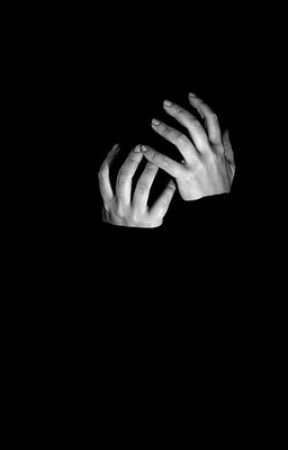 23
İSTİSMARCILAR!!!
Cinsel istismarcıların %60-70 oranında akrabalar, öğretmenler, komşular, otorite figürleri gibi çocuğun bildiği ve güvendiği kişiler…..!!!!

%50 ailenin iyi tanıdıkları birileri 
%20 baba
%16 akraba ve hatta öncesinde sevdikleri birileri….!!!

Faillerin büyük çoğunluğu 20-40 yaşları arasında, evli ve çocuklu erkekler……
24
İSTİSMARCILAR!!!
Çocukluklarında ya cinsel istismara uğramışlardır ya da ailede şiddet olgusu 
Genelde düşük eğitim ve sosyoekonomik düzey
Aile içi ve sosyal iletişimi sınırlı 
İçe kapanık kişilik 
Eşi ya da ailesiyle sıcak ilişki kuramayan psikopatik kişilik 
Psikoseksüel ve sosyal açıdan immatür kişilik……
25
26
Duygusal İstismar
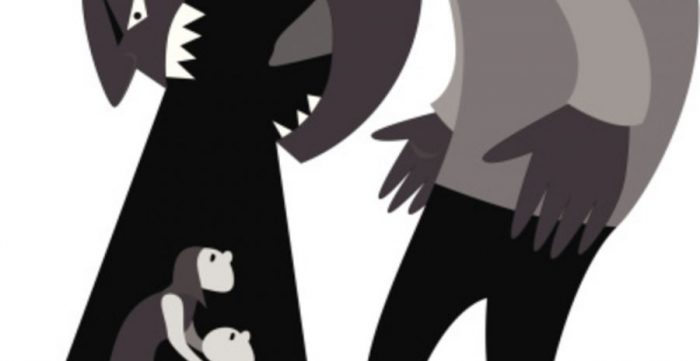 En sık karşılaşılan istismar formu
Çocuğun nitelik, kapasite ve arzularının sürekli kötülenmesi, sosyal ilişki ve kaynaklarla ilişkisinden sürekli yoksun bırakılması, çocuktan yaşına ve gücüne uygun olmayan taleplerde bulunulması
Somut fiziksel bulguların olmayışı
Fiziksel ve cinsel istismarın bir bileşeni olarak da duygusal istismara maruz kalabileceğidir
27
Duygusal İstismar
Çocuğun ruhsal bütünlüğünü bozacak şekilde: 

Bağırma, azarlama, 
Kıyaslama, sürekli alay etme, 
Aşırı koruma-bağımlı kılma-otorite gösterme,
Aşağılama, yok sayma, 
Küçük düşürme, lakap takma, 
Gereksinimleri ile ilgilenmeme, 
İletişim çabasına tepkisiz kalma 
Çocuktan yaşına/kapasitesine uygun olmayan beklentilerde bulunma
28
29
Çocukla görüşmede dikkat edilmesi gerekenler
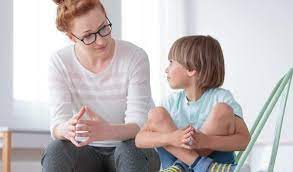 Görüşmeyi özel olarak yapın 
Çocuğa cevaplar önermeyin, yönlendirici sorular sormayın. 
Çocuğun size güvendiğinden emin olun. 
Çocuğun “başı belada” veya “hatalı” hissetmesine izin vermeyin, suçlamayın. 
Çocukla görüşürken rahat bir ortamda, masa veya sırada karşısında değil, çocuğun göz hizasına denk gelecek şekilde oturun. 
Göz temasını etkin şekilde sürdürün.
30
Çocukla görüşmede dikkat edilmesi gerekenler
Çocuğun kendini rahatça ifade etmesinden emin olun. 
Çocuğun kelime veya dil seçimini küçümsemeyin veya eleştirmeyin.
Okulda çocukla konuşmaya en yetkin kişi olduğunuzdan emin olun. 
Çocuğun gözünü korkutmayın, tehdit etmeyin veya öğüt vermeyin 
Çocuğun anlatımlarının doğruluğunu test etmeye çalışmayın. 
Çocuğun vermek istemediği cevaplar için baskı yapmayın.
31
Çocukla görüşmede dikkat edilmesi gerekenler
Açık uçlu sorular sorun 
Çocuğun kendi hikayesini kendi ifadeleri ile anlatmasına fırsat verin 
Çocuğun rahat davranmasını engelleyebileceğinden şaşırma, hayret etme vb. güçlü tepkilerden kaçının. 
Çocuğu giysilerini çıkarmaya zorlamayın. 
Görüşmeyi, grup şeklinde gerçekleştirmeyin, çocuğu bir yabancıyla yalnız bırakmayın.
32
Çocukla görüşmede dikkat edilmesi gerekenler
Görüşmenin gizli olduğunu, içeriğinin sınıf arkadaşları veya bilmesine gerek olmayan diğer kişilerle paylaşılmayacağını söyleyin. 
Çok fazla konuşmayın. 
Çocuğun anladığı dilde iletişim kurun. 
Çocuğun sözünü kesip onunla tartışmayın 
Çocuktan anlaşılmayan kelimeleri / terimleri açıklamalarını isteyin.
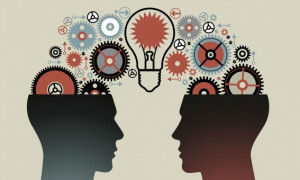 33
Çocukla görüşmede dikkat edilmesi gerekenler
Kullanılan dil ve kelimelerin çocuk tarafından anlaşıldığından emin olun 
Yargılayıcı ve eleştirel olmayın 
Çocuk üzüldüğünde ve ağlamaya başladığında ilgisiz kalmayın veya tam tersi aşırı tepki vermeyin 
Çocuğu diğer çocuklarla kıyaslamayın
Çocuğun inançlarına ve yaşam biçimine saygı gösterin
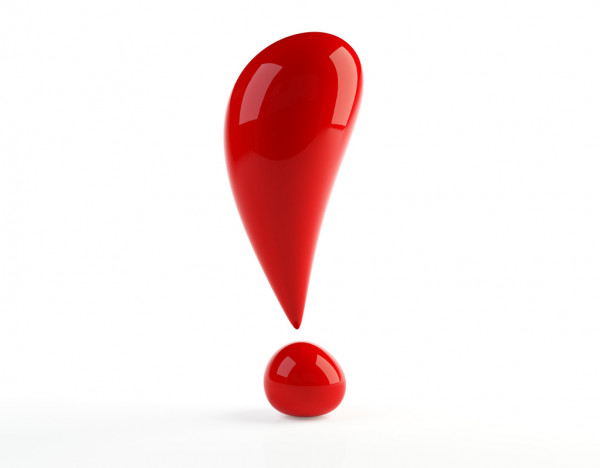 34
35
Yasal yükümlülükler
Madde 279 (Kamu görevlisinin suçu bildirmemesi)
Kamu adına soruşturma ve kovuşturmayı gerektiren bir suçun işlendiğini göreviyle bağlantılı olarak öğrenip de yetkili makamlara bildirimde bulunmayı ihmal eden veya bu hususta gecikme gösteren kamu görevlisi, altı aydan iki yıla kadar hapis cezası ile cezalandırılır.
Madde 280 (Sağlık mesleği mensuplarının suçu bildirmemesi)
Görevini yaptığı sırada bir suçun işlendiği yönünde bir belirti ile karşılaşmasına rağmen, durumu yetkili makamlara bildirmeyen veya bu hususta gecikme gösteren sağlık mesleği mensubu, bir yıla kadar hapis cezası ile cezalandırılır.
Çocuk Koruma Kanunu da 3. Maddesi ile; bedensel, zihinsel, ahlaki, sosyal ve duygusal gelişimi ile kişisel güvenliği tehlikede olan, ihmal veya istismar edilen çocukları “korunma ihtiyacı olan çocuk” olarak kabul etmekte; 6. maddesi ile de adli ve idari mercilere, kolluk görevlilerine, sağlık ve eğitim kuruluşlarına ve sivil toplum kuruluşlarına, korunma ihtiyacı olan çocuğu Aile, Çalışma ve Sosyal Hizmetler İl Müdürlüklerine bildirim yükümlülüğü getirmektedir.
36
37
Çocuklarımızı cinsel istismardan korumak için nasıl güçlendirebiliriz?
1-Güvenliklerini sağlamayı öğretin:
  Çocuklara güvende olma hakları olduğunu ve kimsenin bunu ellerinden alamayacağını söyleyin.

 2-Bedenlerini korumayı öğretin:
Çocuklarınıza bedenlerinin kendilerine ait olduğunu,özellikle iç çamaşırları ile kapatılan bölgelerin çok özel bölgeler olduğunu ve kimsenin bu bölgelere dokunma hakkının olmadığını anlatın.
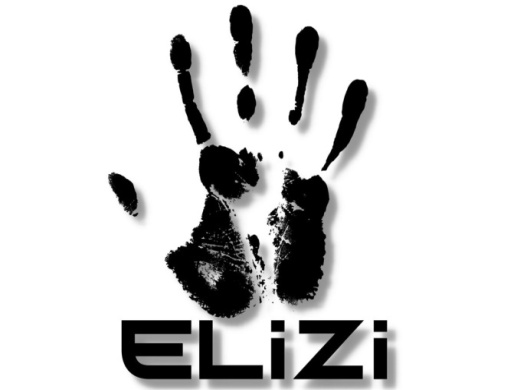 38
Çocuklarımızı cinsel istismardan korumak için nasıl güçlendirebiliriz?
3-Cinsel Eğitim : 
Çocuklarınız cinsellikten, cinsel organlarından bahsettiklerinde onları 'ayıp, günah' diyerek susturmayın
Cinsel konuları paylaşmaktan çocuklarınızın sorularını cevaplamaktan çekinmeyin

Yaş grupları için cinsel eğitime yönelik pek çok kitap var, aileler bunları alıp gerek hikayeleri çocuklara okuyarak gerekse kendileri hangi konuda nasıl bilgi vermeleri gerektiğini öğrenerek çocuklarına doğru mesajları iletebilirler
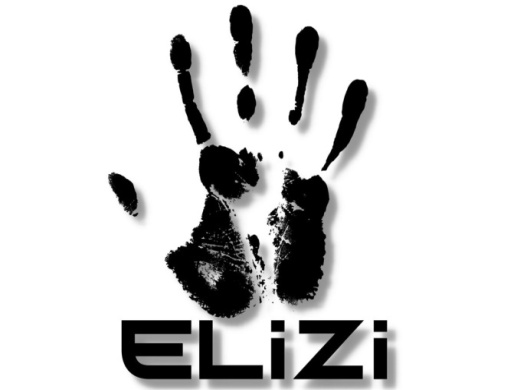 39
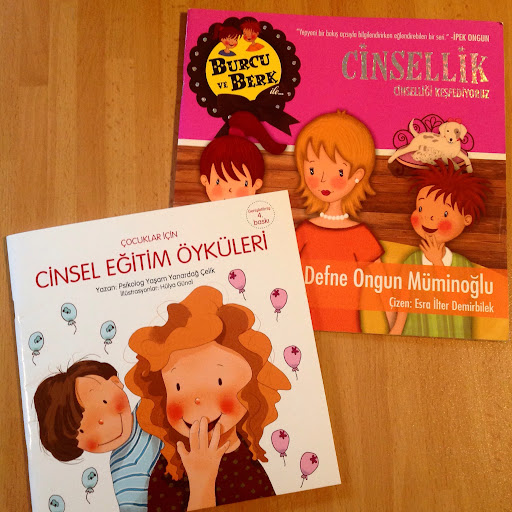 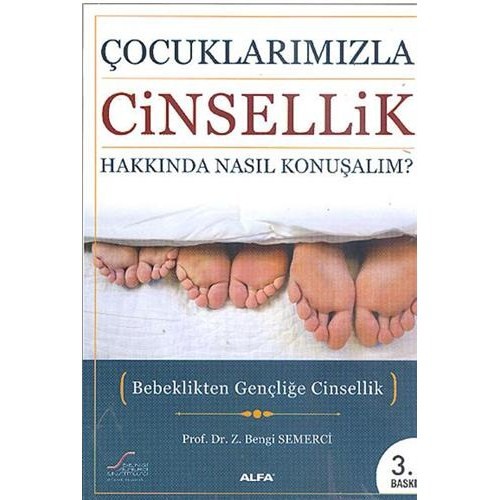 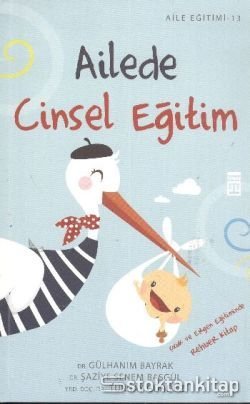 40
Çocuklarımızı cinsel istismardan korumak için nasıl güçlendirebiliriz?
4-’Hayır’ demeyi öğretin:
Çocuklara herhangi birisi istemediği birşey yaparsa hayır demeleri gerektiğini söyleyin. 
O eylemi yapmaya çalışan yetişkinin sözüne itaat etmemeleri öğretilmeli.

5-Yardım istemeyi öğretin:
  Biri onlara kötü,rahatsız edici bir şey yaparsa arkadaşlarından ya da büyüklerinden yardım istemeyi öğretin.
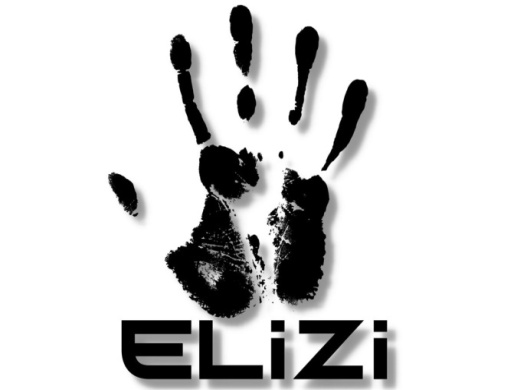 41
Çocuklarımızı cinsel istismardan korumak için nasıl güçlendirebiliriz?
6-Sizinle her türlü sorunu paylaşabileceği inancını yerleştirin:
 
Etkili aile içi iletişim işinizi kolaylaştıracaktır.
 Ebeveynler `koruyucu, bağımlı` ve `otoriter, reddedici ` tutumlardan kaçınarak çocuğun bireyselliğini ve özgüven gelişimini destekleyici yaklaşımlarda bulunmalı

  7-Her zaman sır saklanmayacağını öğretin:
  Çocuklarınıza bazı sırların hiçbir zaman saklanmaması gerektiğini söyleyin.
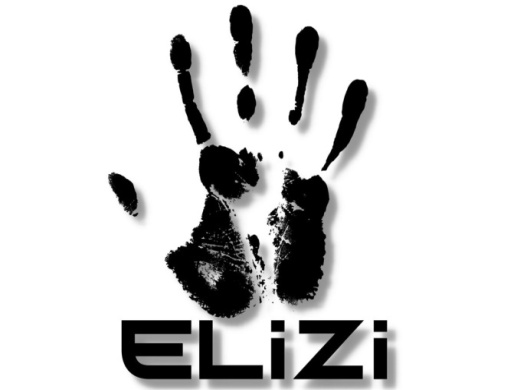 42
Çocuklarımızı cinsel istismardan korumak için nasıl güçlendirebiliriz?
10-Sosyal Medya

Sosyal medya, telefon, tablet gibi dijital araçlar genellikle yabancılar tarafından çocukları istismar etme amacıyla sıklıkla kullanılmaktadır. 
Yetişkinler bu dijital araçların güvenli kullanımıyla ilgili çocukları bilgilendirmelidir. 
Çocuklara ´´Sanal ortamlarda tanımadığınız insanlarla arkadaşlık yapmayın. MSN ve Facebook’ta özel görüntülerinizi paylaşmayın tanımadığınız kişilerle görüntülü görüşme yapmayın’’ öğretilmeli
Ayrıca çocuğun arkadaş ortamında ya da internette maruz kaldığı bilgileri takip etmeliler. 
İnternet koruma programlarını kullanmalılar.
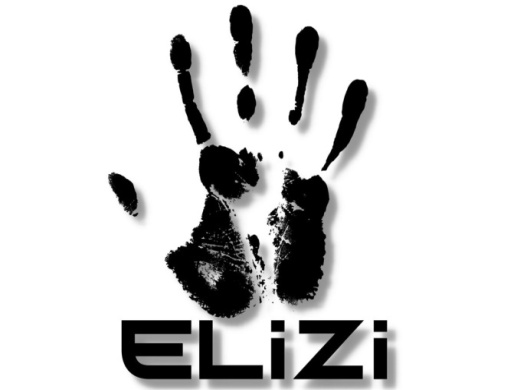 43
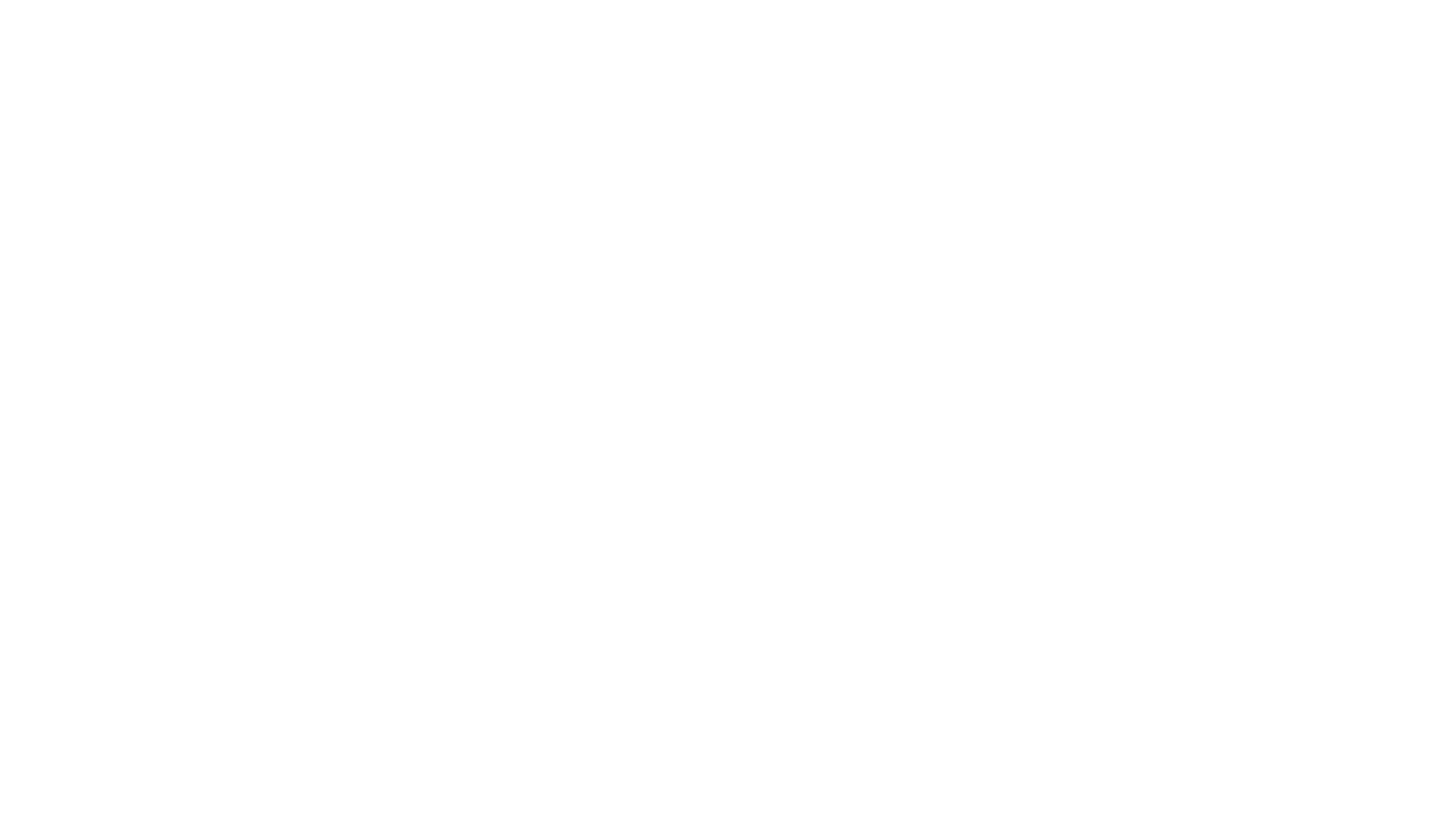 Çocuk istismarı toplumun kanseri gibidir, şimdi müdahale edilmezse yarın çok geç olabilir…

Dinlediğiniz için teşekkürler..
44